Interview with Victor Lightfoot, DDS
By Jordan Lassiter
Childhood
Born in Dayton, Ohio in 1925  
Only child growing up
Recalls always being very crafty
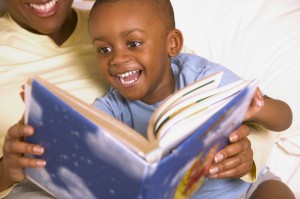 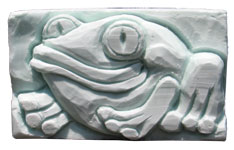 College
Attended one year of college at Howard before being drafted to serve in WWII
After 3 years in the military, he returned to college, joined a fraternity, and was accepted to medical school
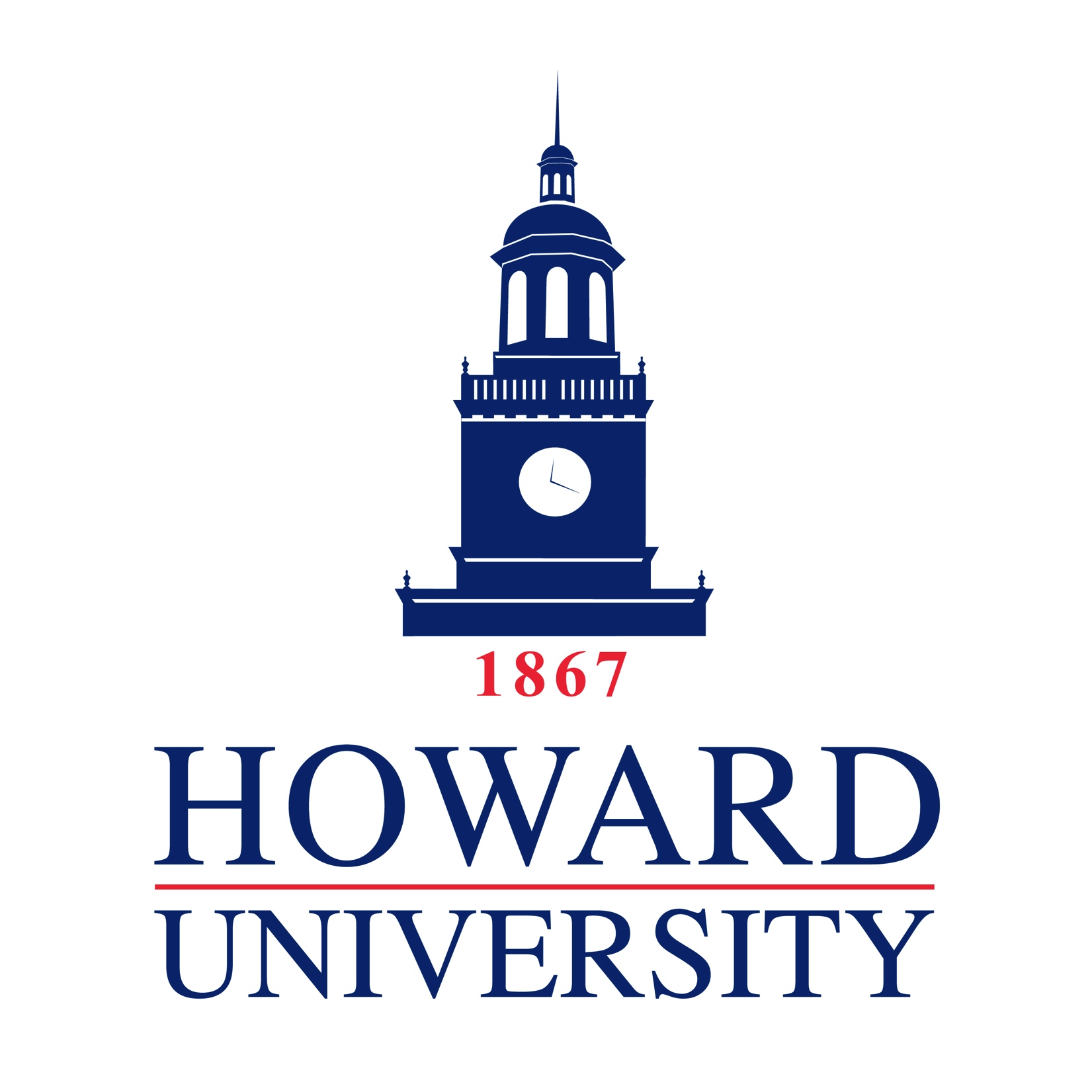 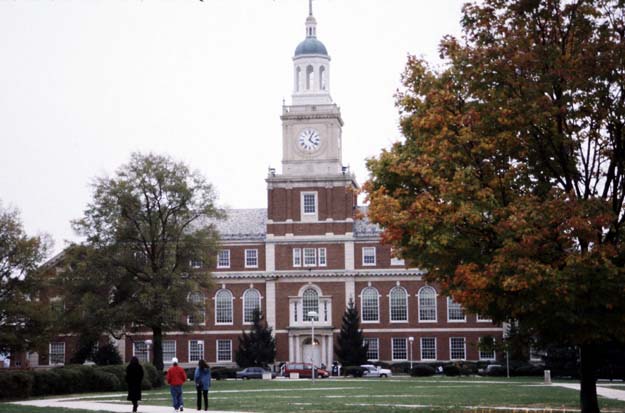 MILITARY Experience
Served in a segregated unit
Interest in medicine led to Medical Department
Often found himself in hospitals
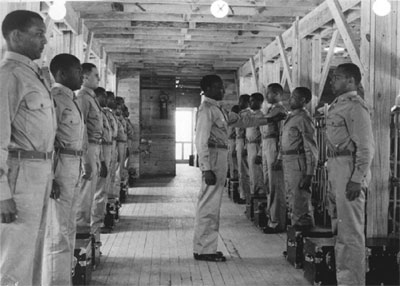 Medical School
Attended The University of Wisconsin in 1944
Could not stand experience
Returned to Howard to pursue other options
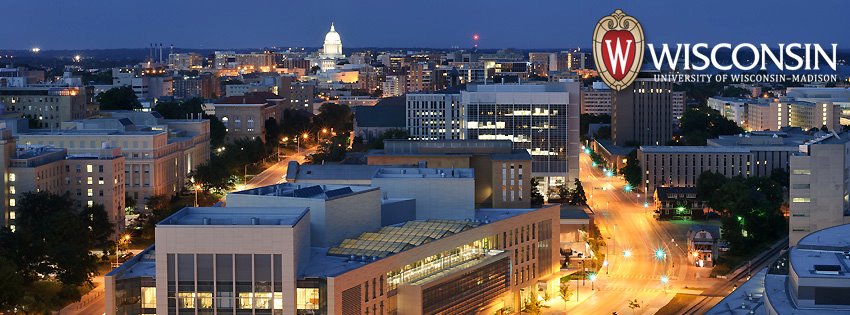 Dental School
Attended Dental School at Howard after pleading for admission
Finished top of his class – Received Deans Award
Had the opportunity to serve the oral surgery clinic at Freedman’s Hospital
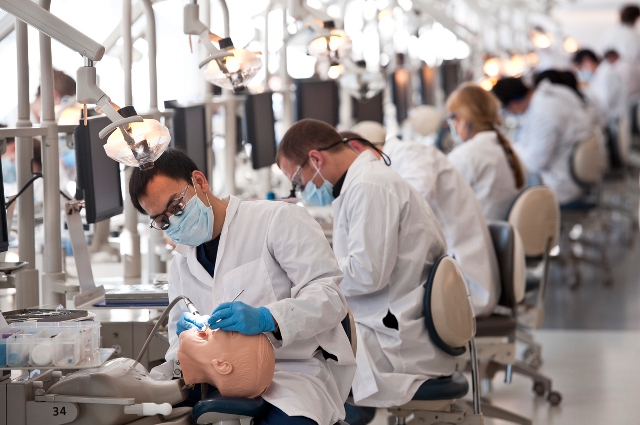 Private Practice
Practiced for 20 years in Ohio and then another 20 years in New Jersey (1955-1995)
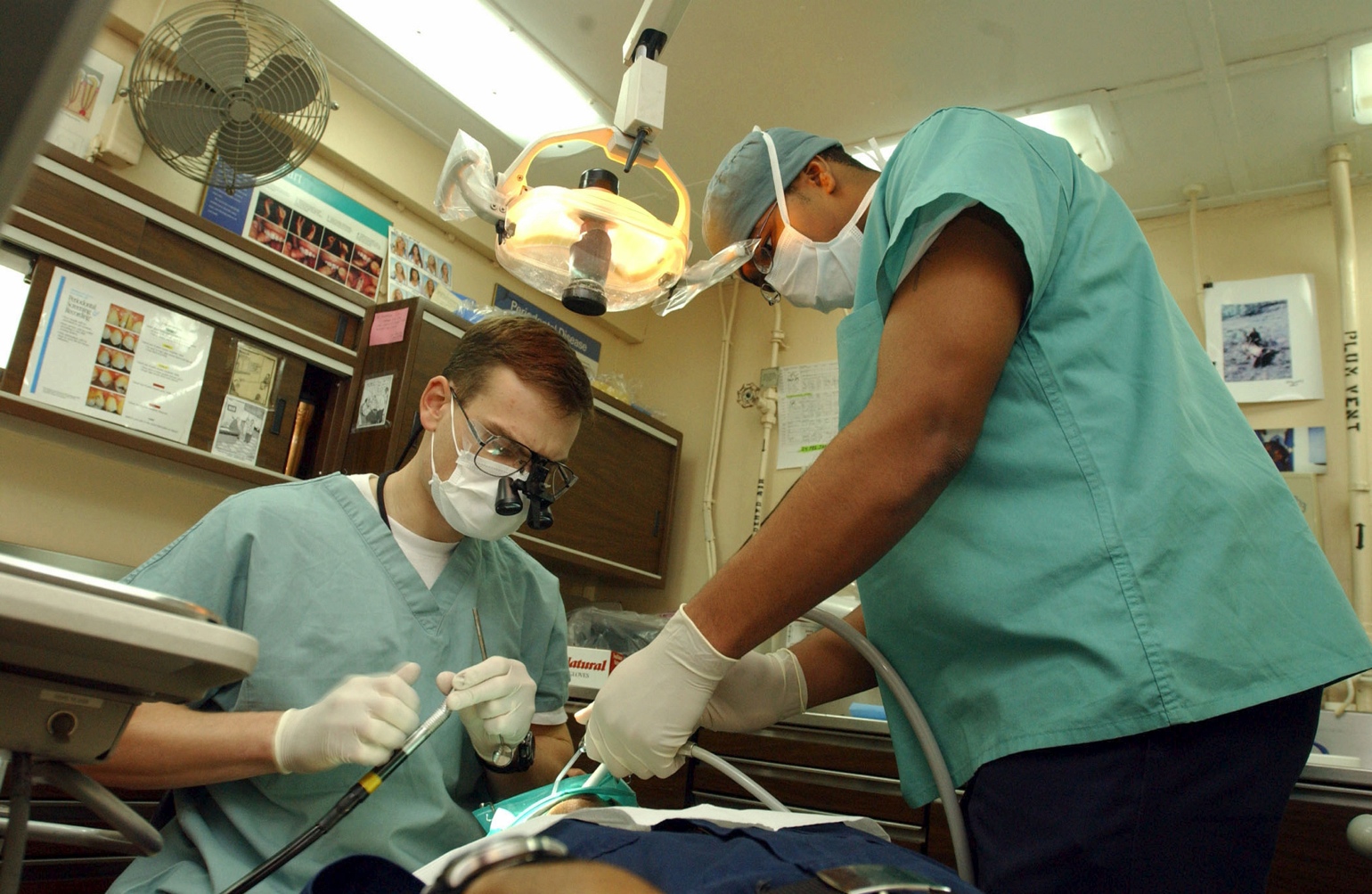 Healthcare/ Dentalcare Progression
We are moving in the right direction, however Dr. Lightfoot believes he is not suited for the current medical/dental world
Healthcare is faster and completely automated
Insurance based healthcare
Full integration
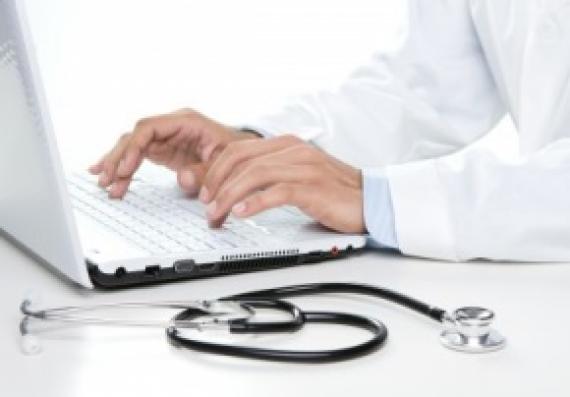 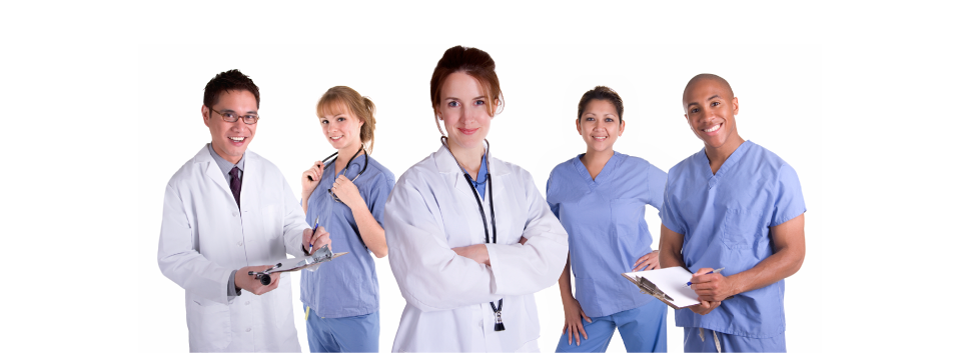